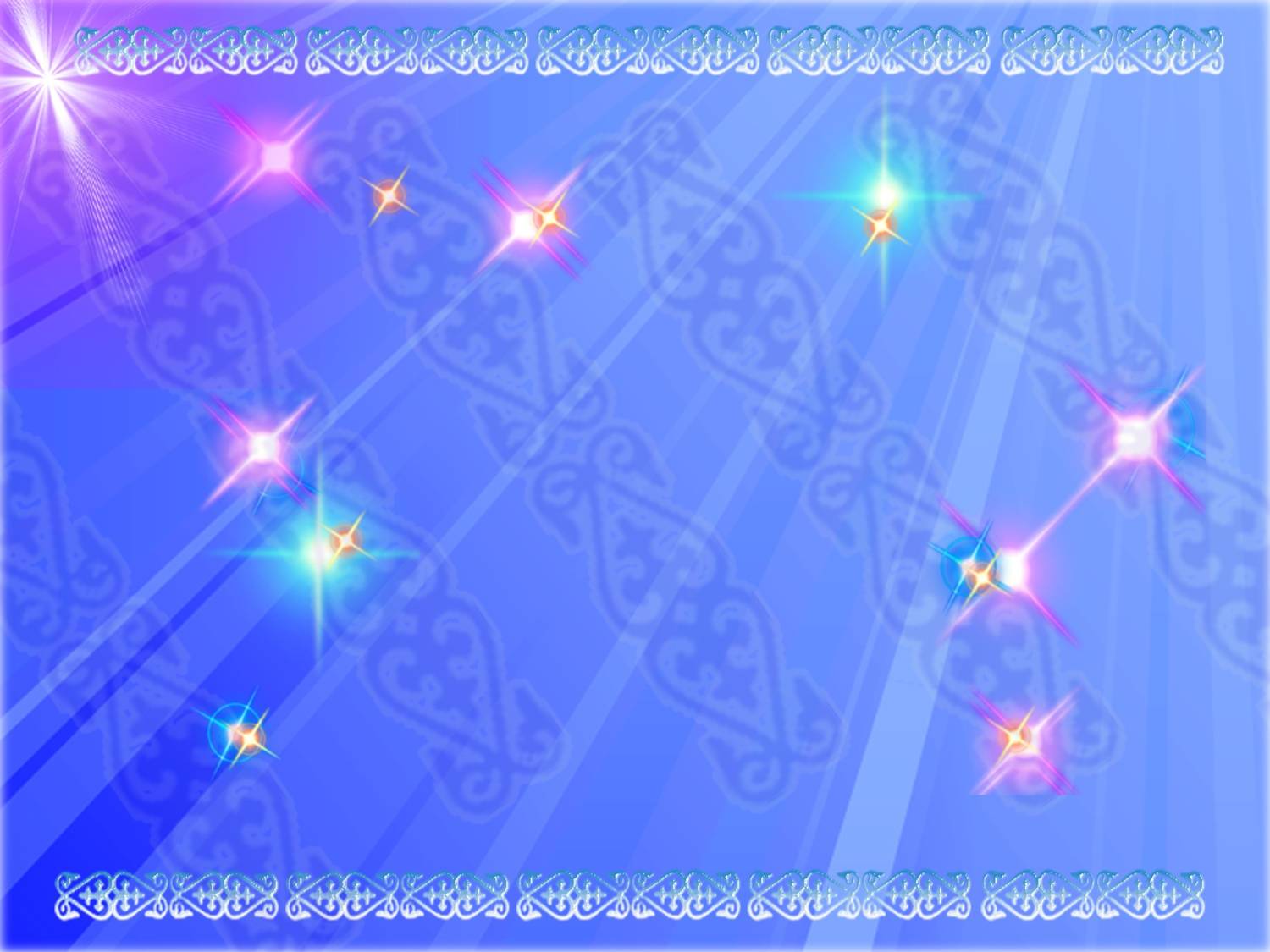 Бүгінгі сабаққа қош келдіңіздер!
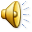 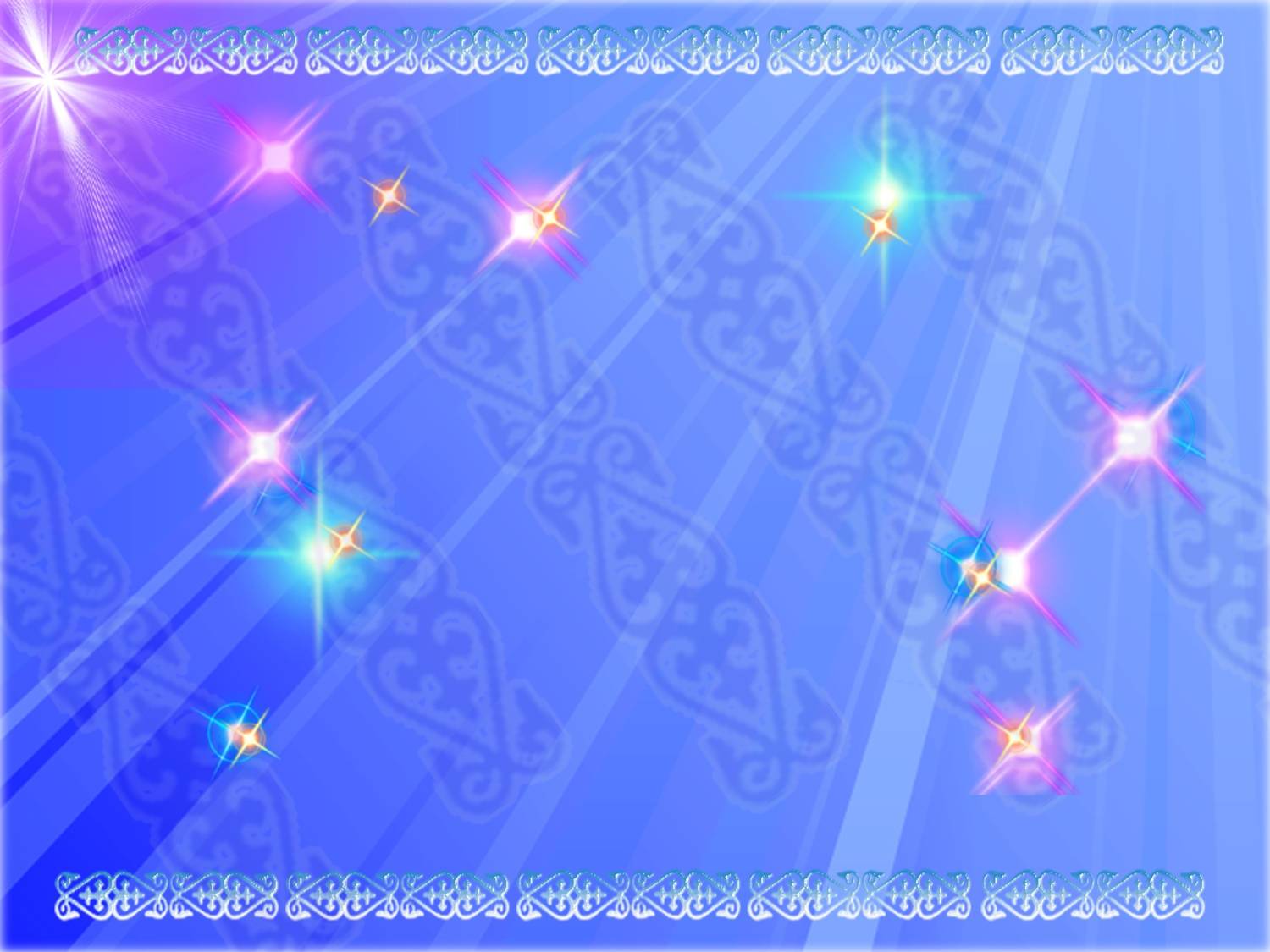 Психологиялық атмосфера:Тренинг  «Тілек ағашы»
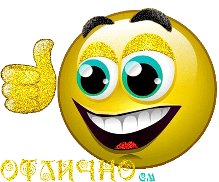 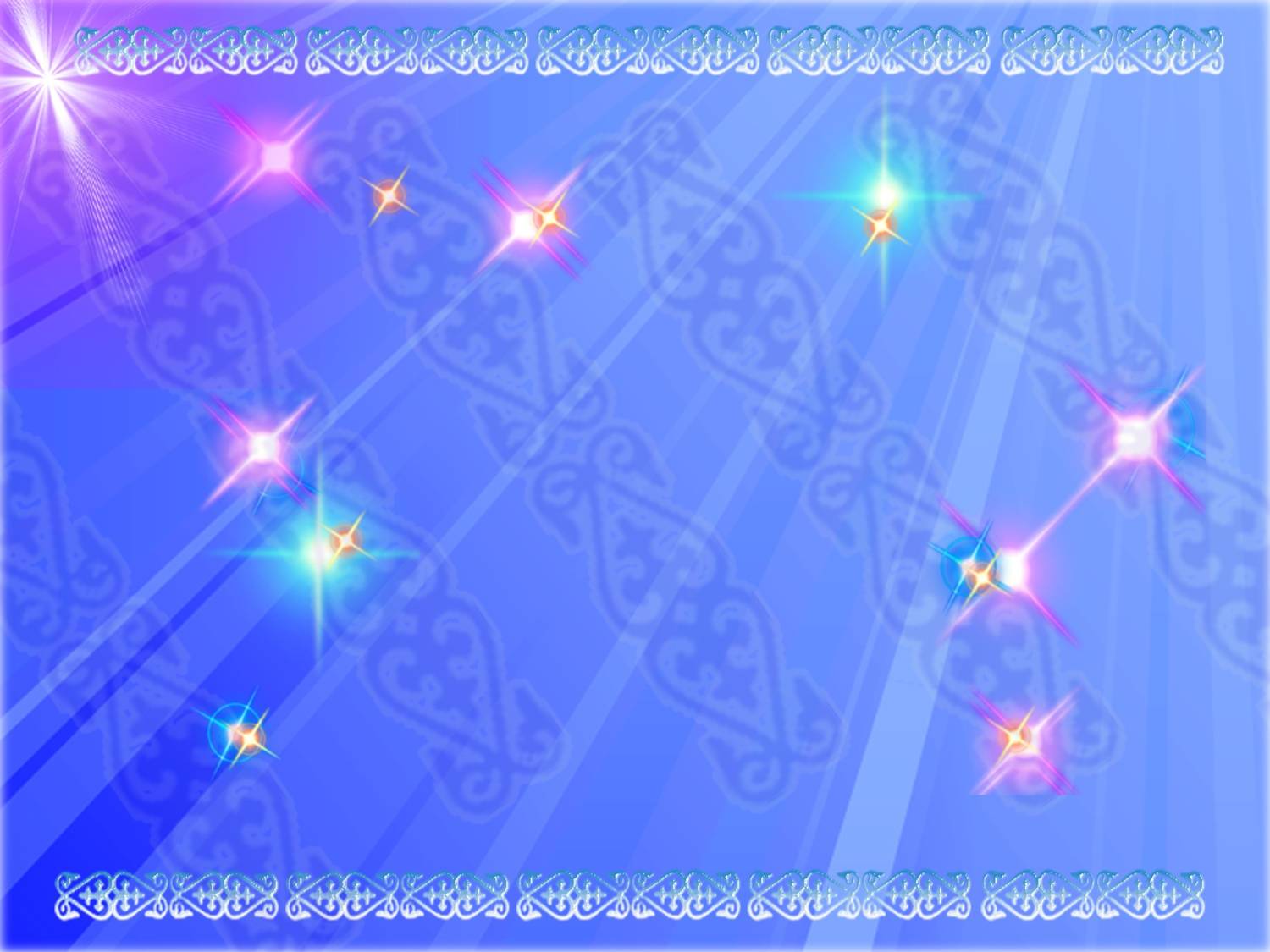 Топқа бөлуОқушыларды  берілген суреттердің  қиындыларын  құрастыру  арқылы                  2 топқа  бөлемін.
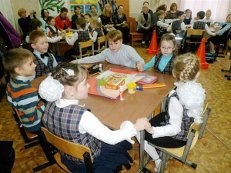 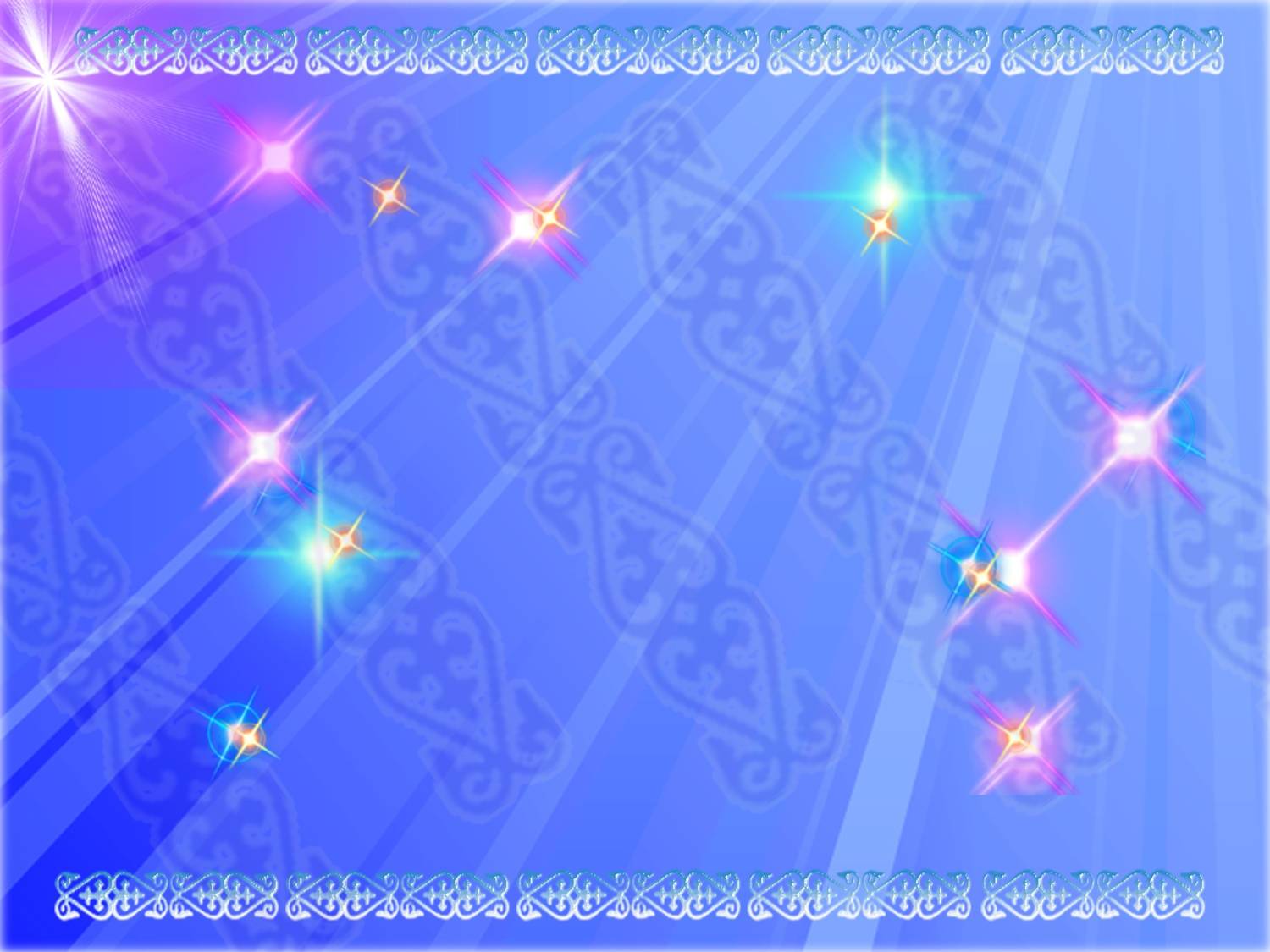 II Қызығушулықты ояту«Конвертті сұрақ» (әңгіме дебат)	Оқушыларға конверт беріледі оның ішіне ситуациялық сұрақ дайындаймын:
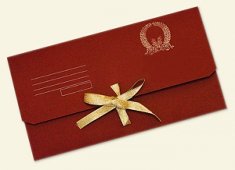 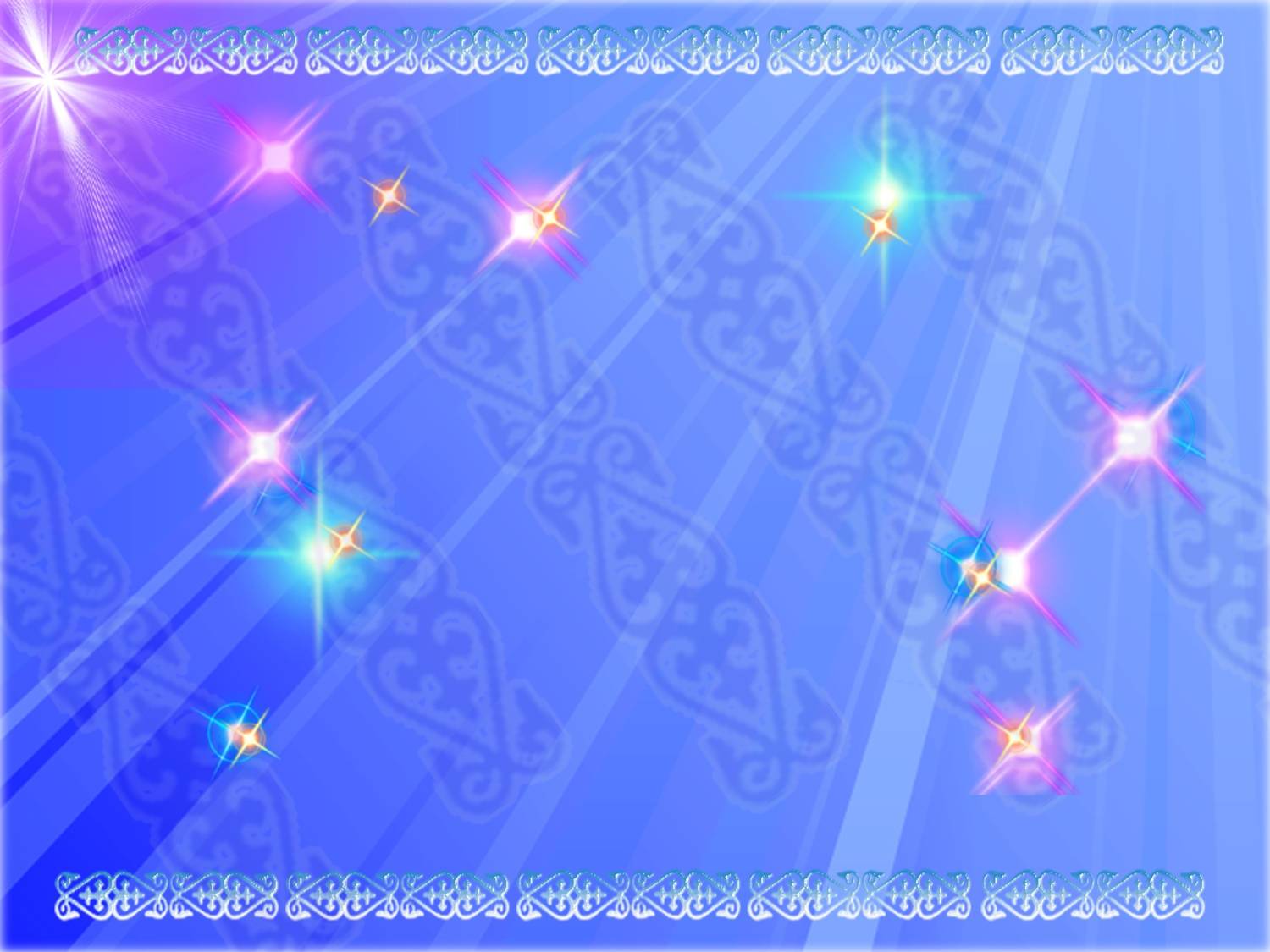 1 топқа«Интернеттің пайдасы»? 2 топ «Интернеттің зияны?»
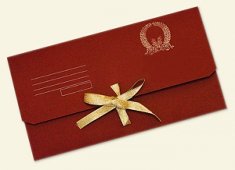 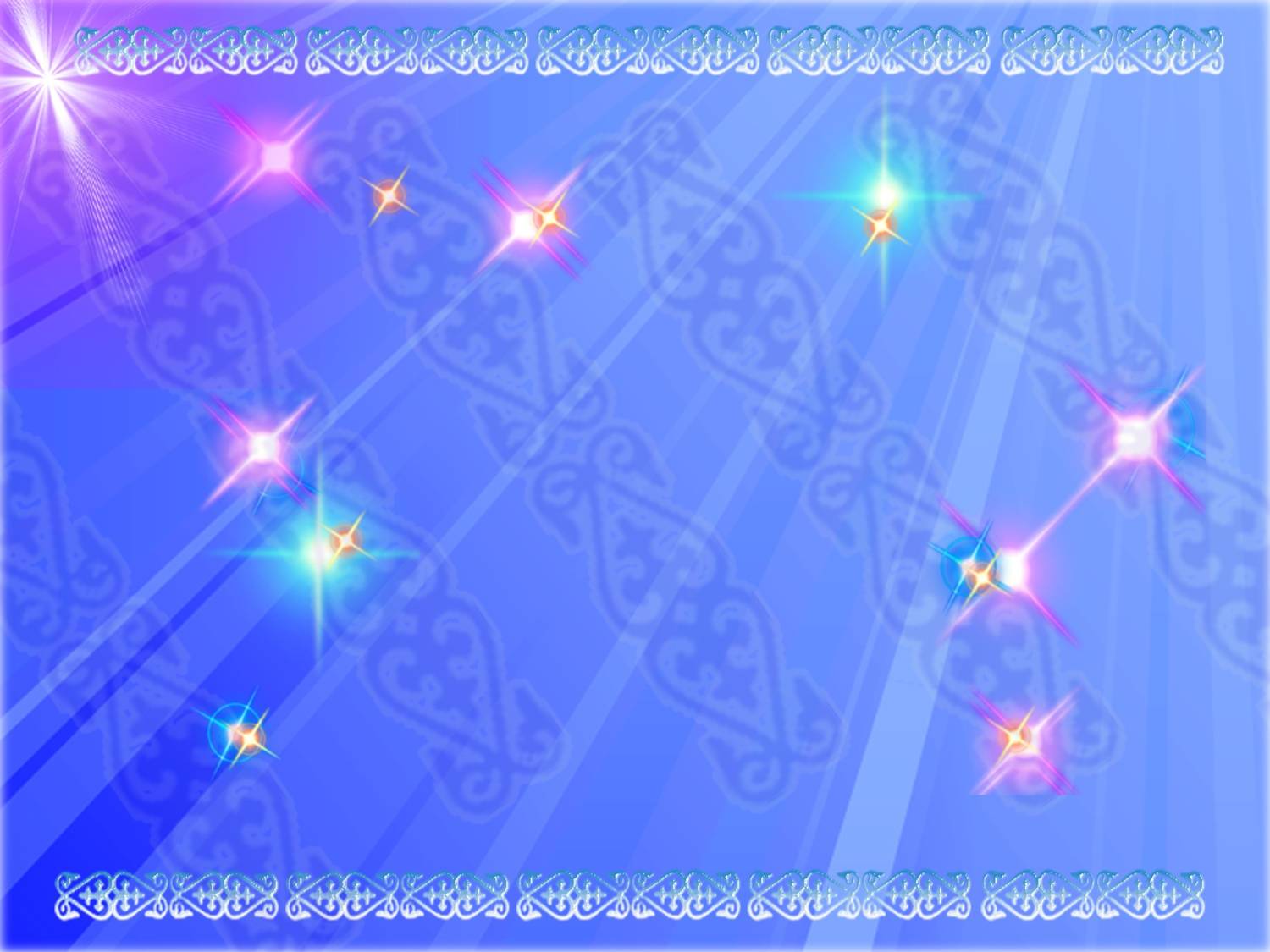 Сендер  бүгін конвертте берілген тапсырмаларынды не арқылы орындадыңдар?
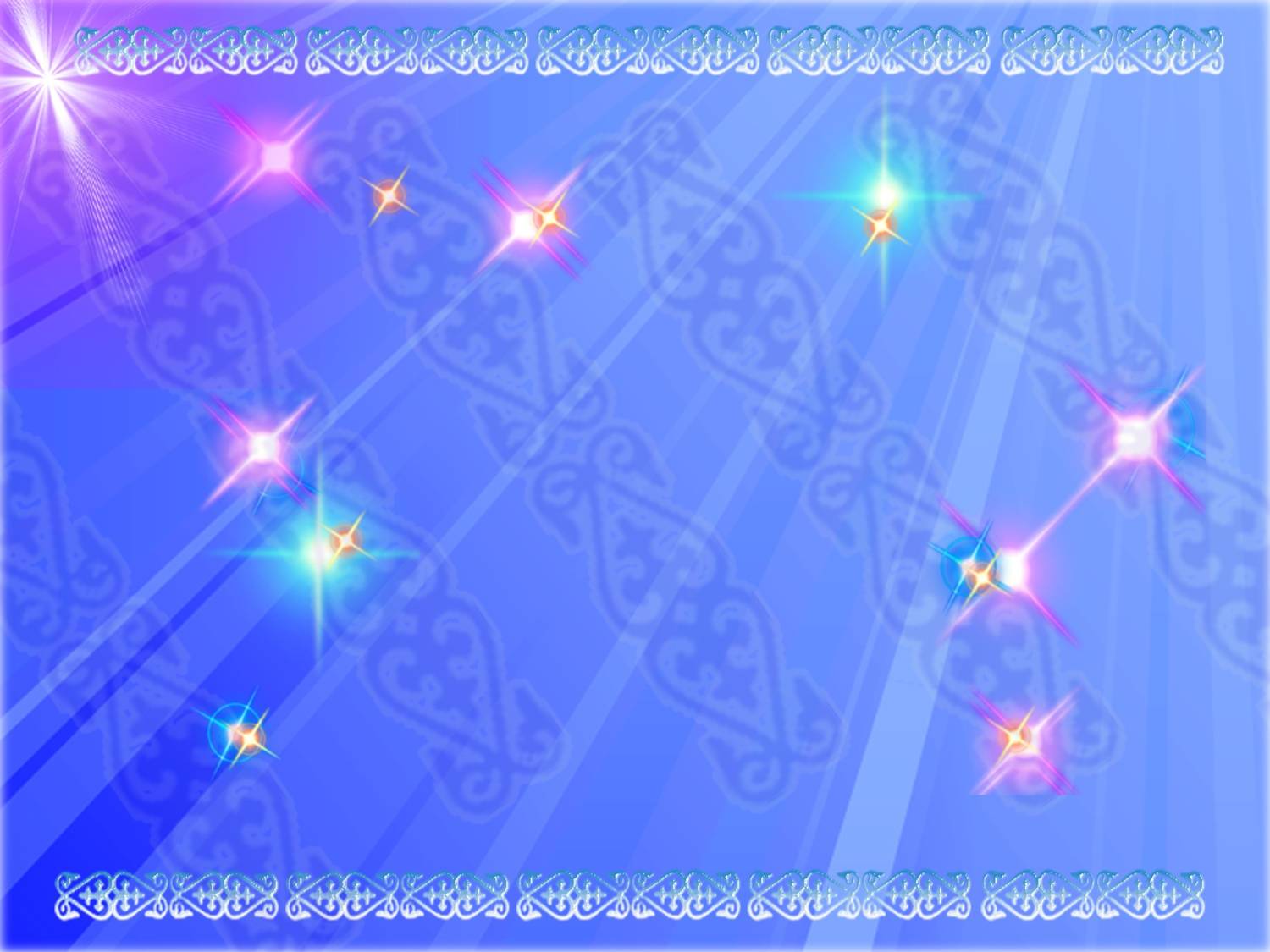 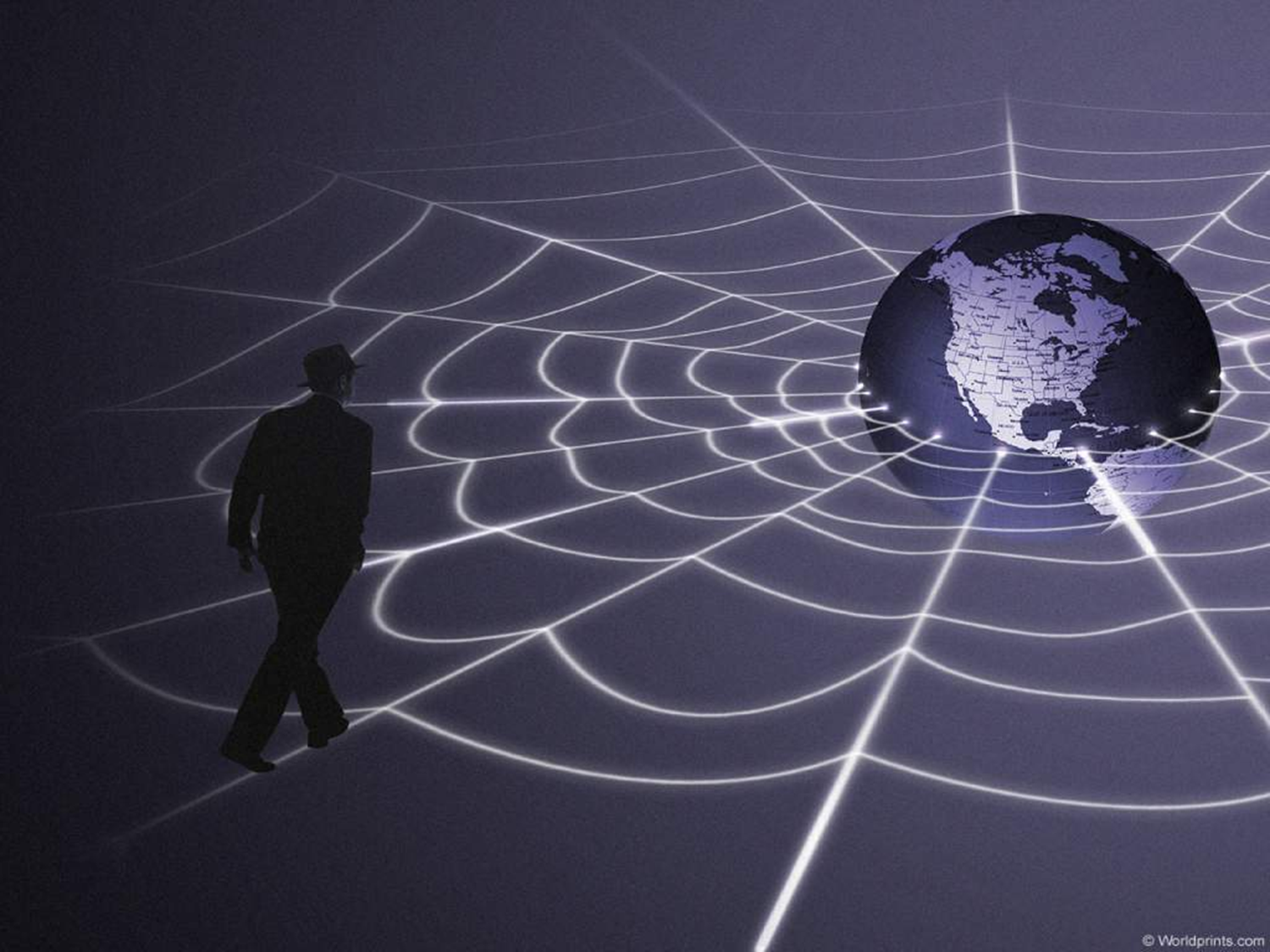 Қарашаның жиырма алтысы.Сынып жұмысы.Тақырып: Интернет маған не үшін керек?
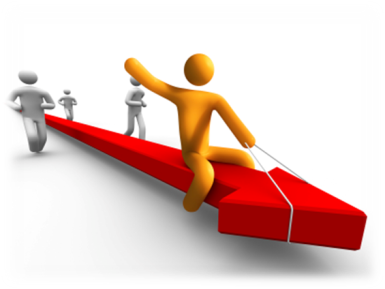 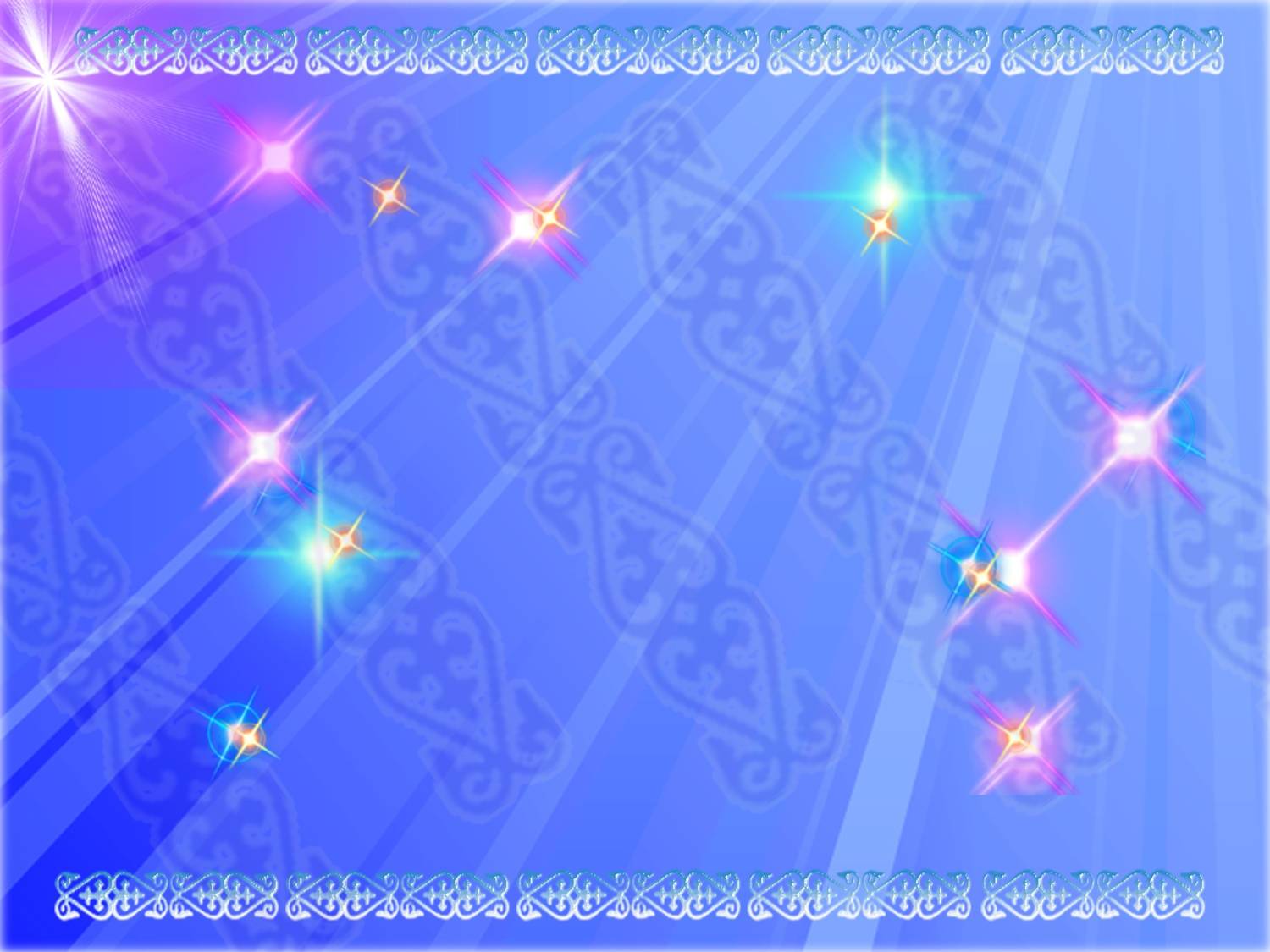 Сабақтың мақсаты: Білімділік: Интернеттің     зияны  мен   пайдасын  түсіне  білу. Оқушыларды ізденімпаздылыққа, шығармашылыққа деген ынталарын арттырып, білімдерін кеңейту.Дамытушылық:- оқушылардың  ойлау қабілеттері мен тіл байлықтарын молайту.Тәрбиелік:- оқушыларға интернетті дұрыс пайдалануға , уақытымен жұмыс жасауға, зиян мен пайдасын ажыратуға тәрбиелеу.
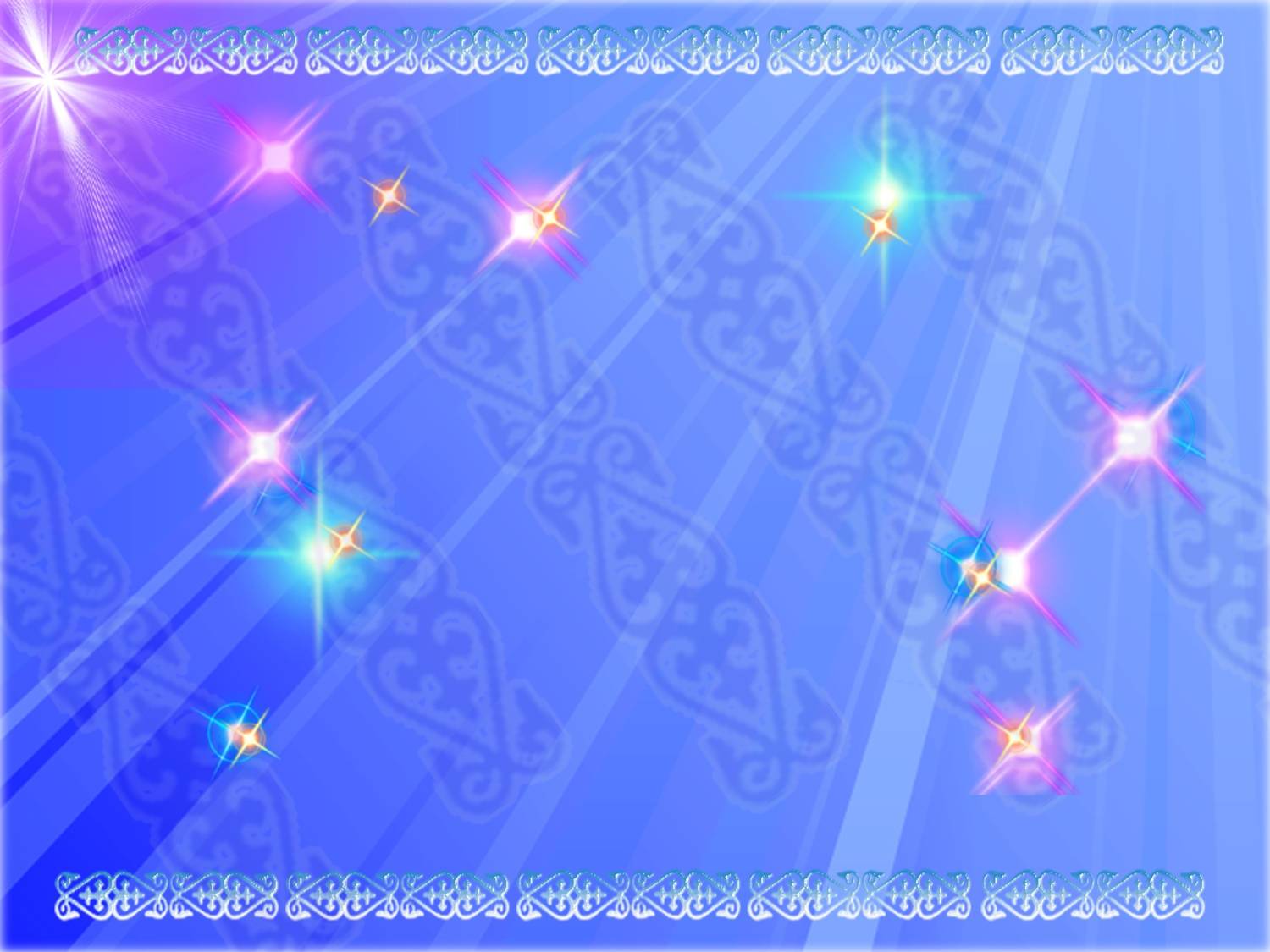 -Интернет  алғаш  қай  елде  пайда болды ?
Сол  елден бізге хат  келді. Монитордан қаланың  суреті  көрсетіледі.
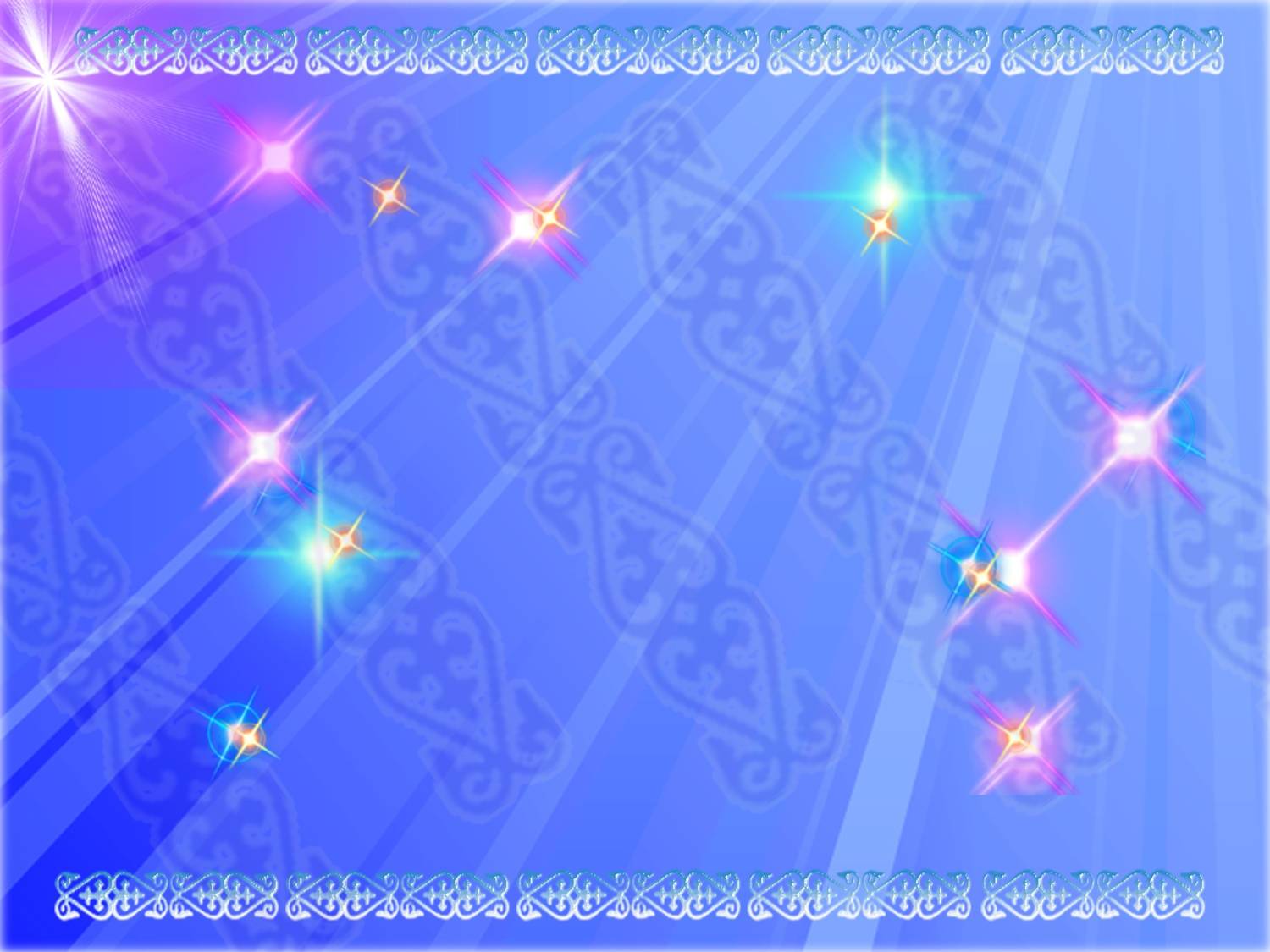 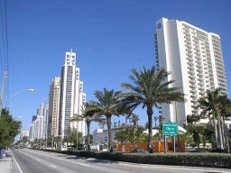 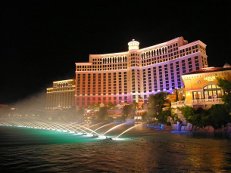 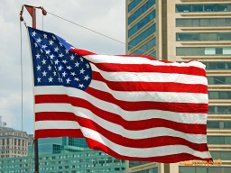 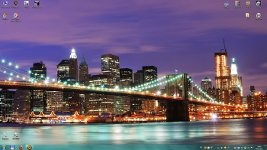 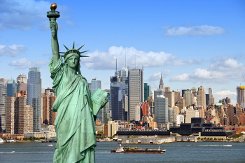 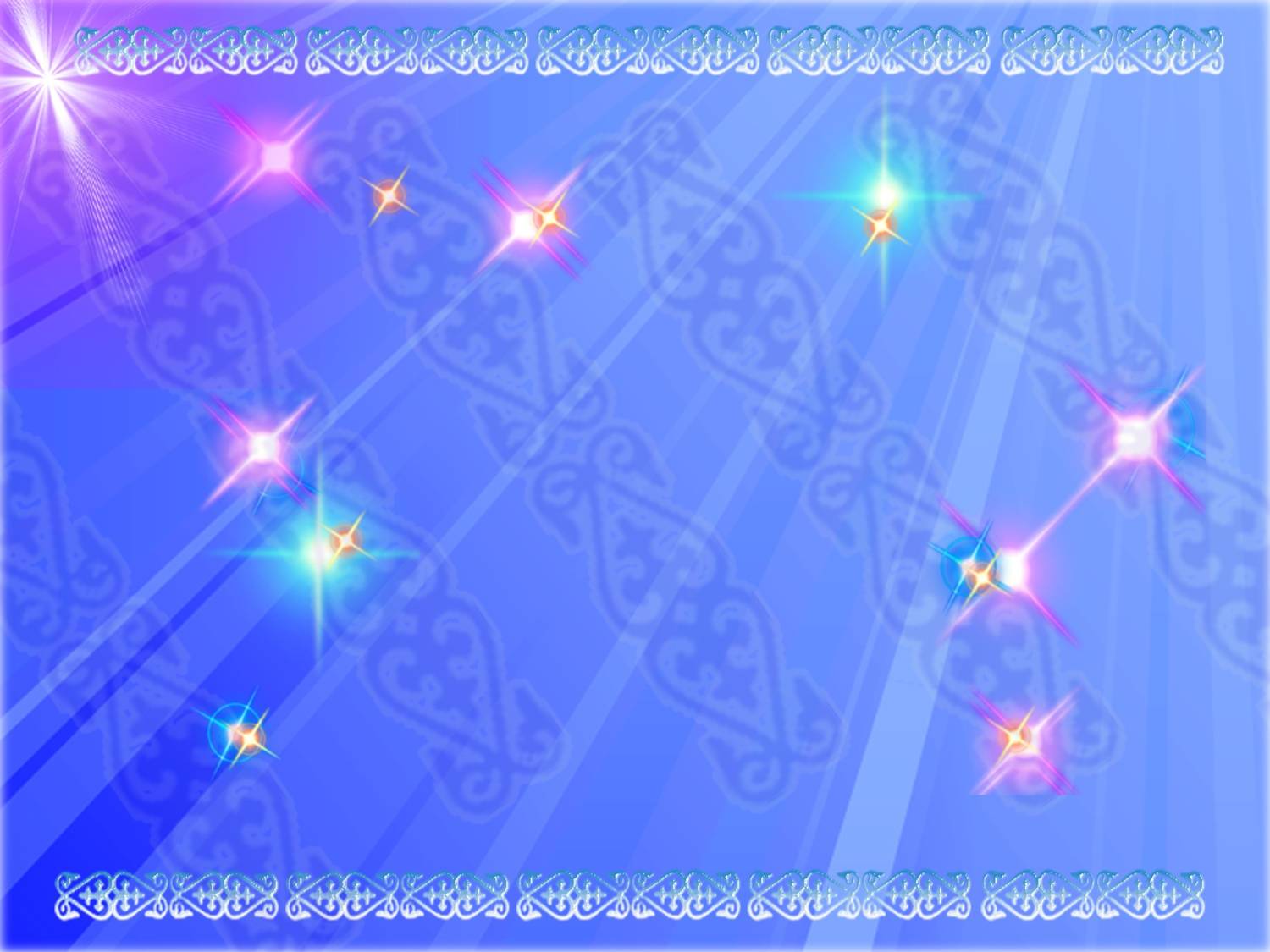 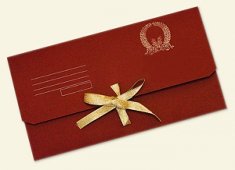 Кластер жасау

 1 топ тапсырмасы Электронды пошта деген не? 
                               
2 топ тапсырмасы Интернеттің  сайттары туралы әңгімеле. 

Әр топтан   бір оқушы  шығып, өзіне ұнаған  конвертті алады.  Топқа  берілген  тапсырманы  оқушылар өз  еріктерінше орындайды. Жұмыстарын топ алдына шығып  қорғайды.
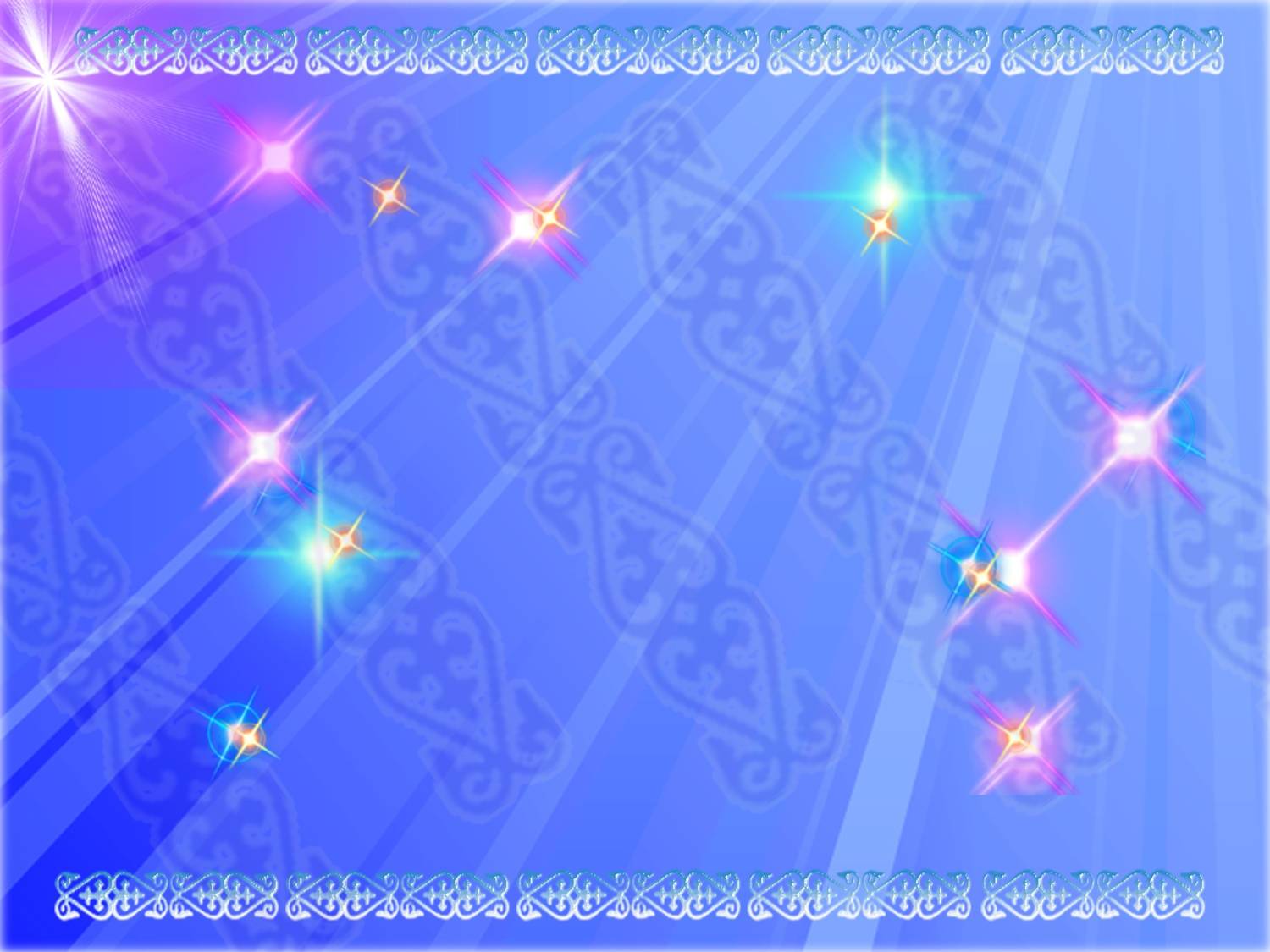 Сергіту сәті
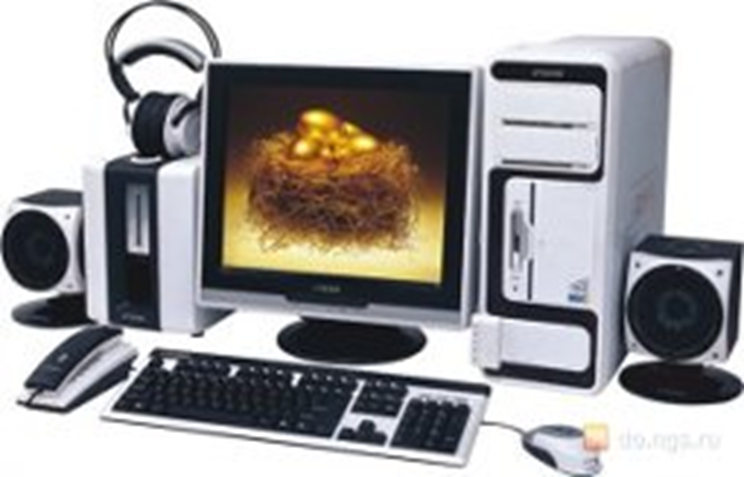 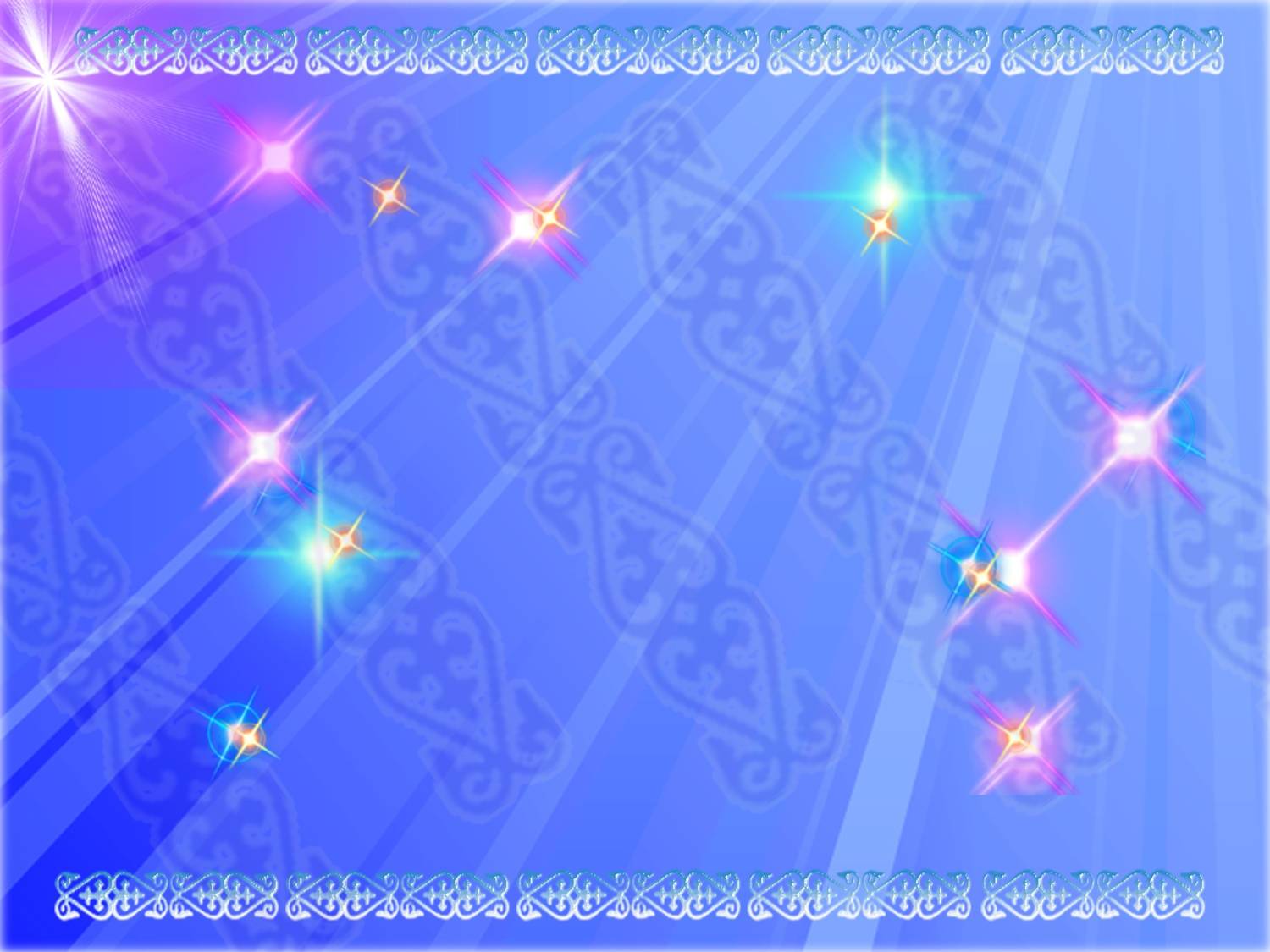 Демеулік шылау
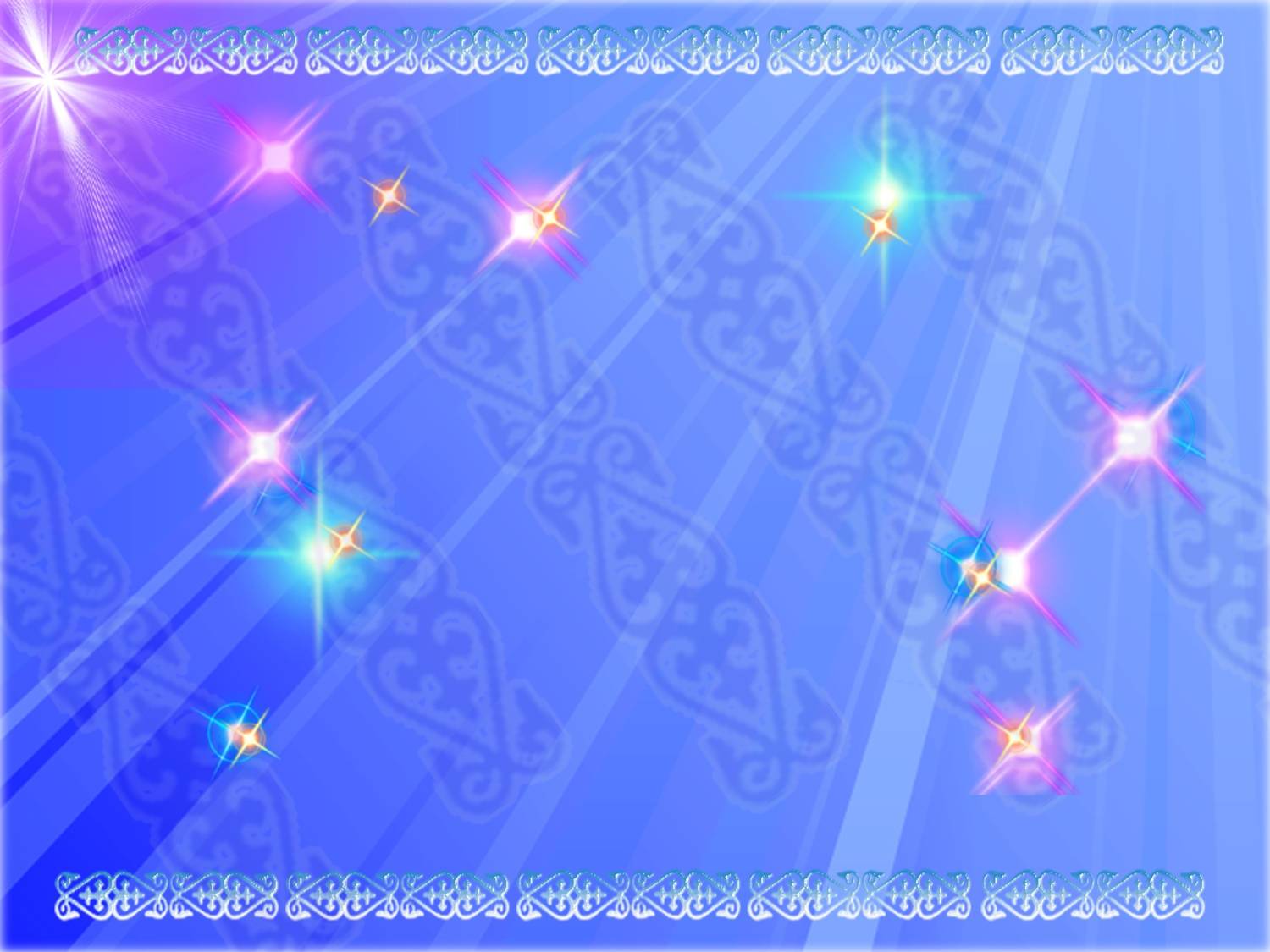 IV Дәптермен   жұмыс 4.Әр топқа  грамматикалық    тапсырма  беріледі.Мен интернет  арқылы қажетті ақпаратты тауып аламын ба? Ғаламторда маған тек қана Gооgle Chrome браузері ұнайды.
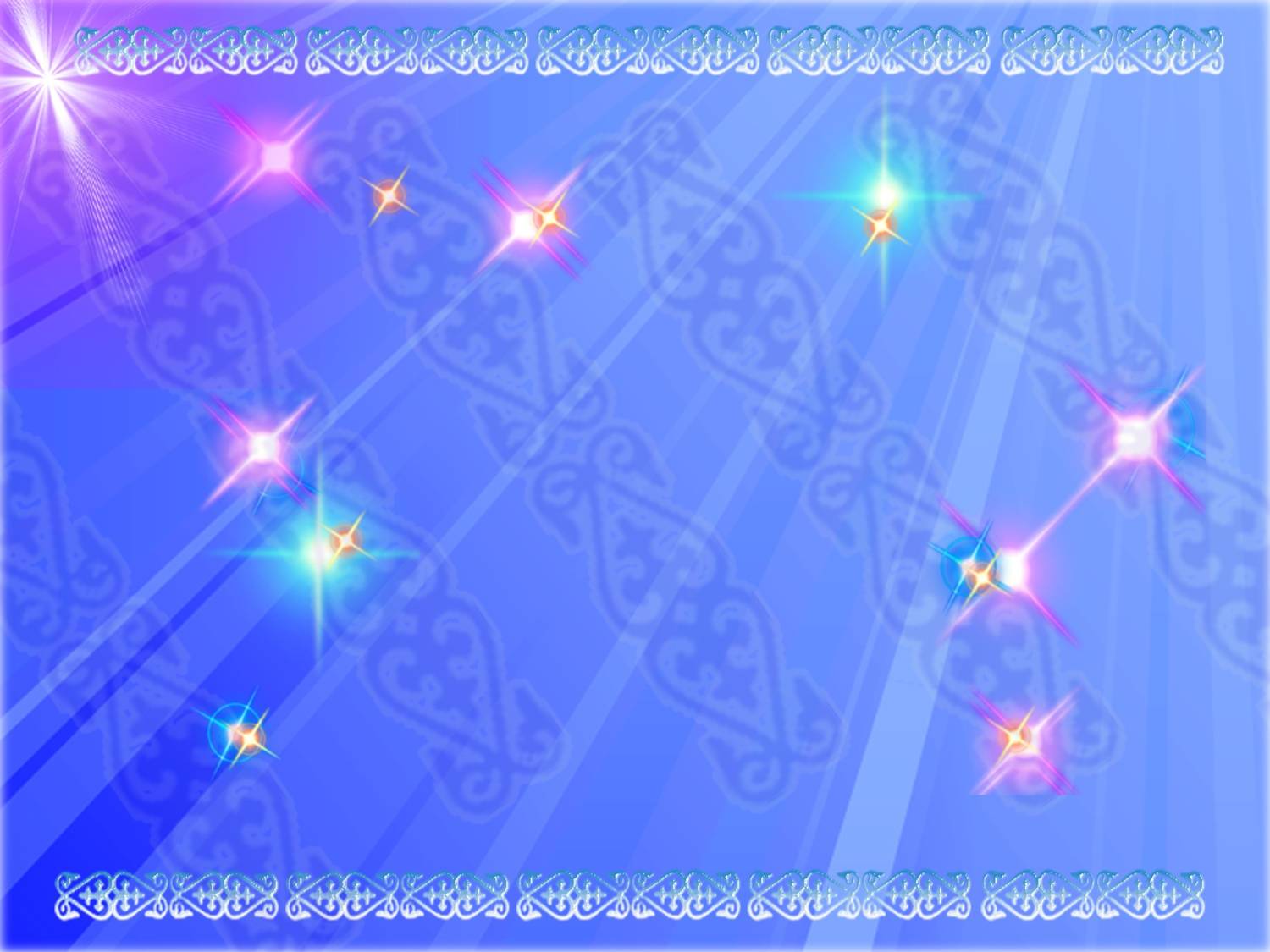 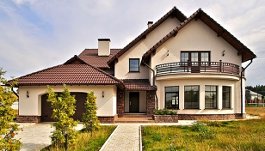 Үй тапсырмасы:Егер  интернет  болмаса,.....   ой толғау  жазу.
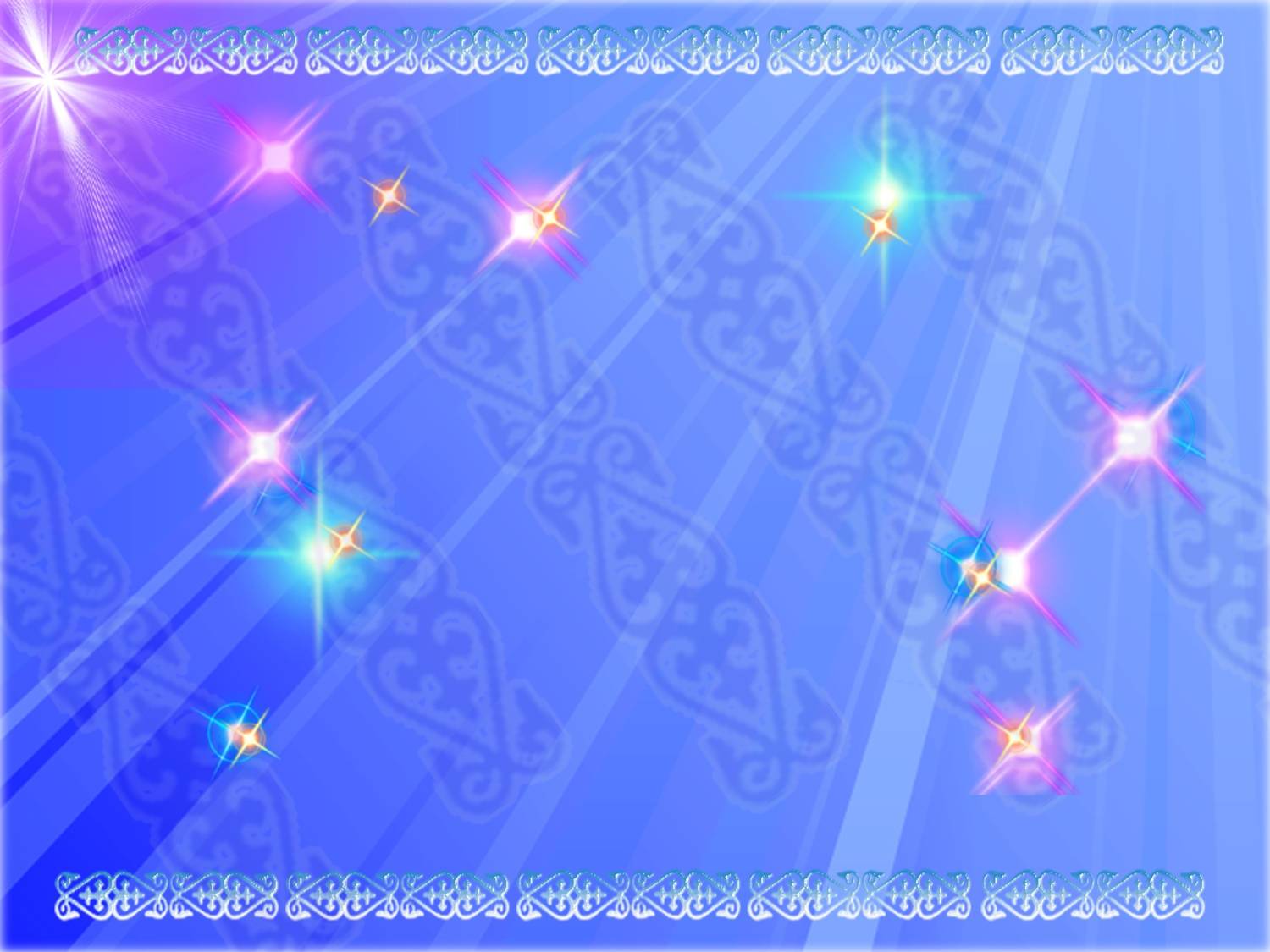 РЕФЛЕКСИЯБүгінгі сабақтан қандай әсер алдың?